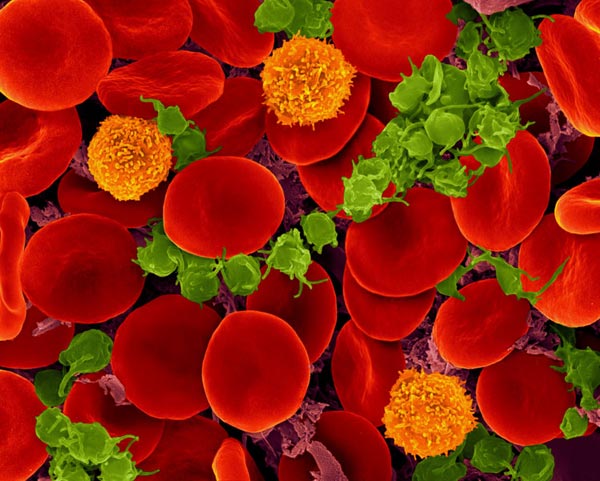 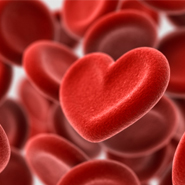 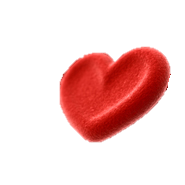 KREV
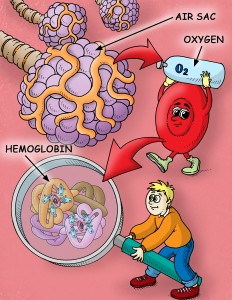 KREV
Funkce krve:
 transportní - přenos dýchacích plynů, živin odpadových látek
 homeostatická - udržení stálosti vnitřního prostředí (teploty, pH, koncentrace iontů, objemu;  hemostáza)
 obranná - obrana proti infekci, 
odstranění vlastních nefunkčních
buněk, nebo nádorových buněk
 přenos informací - transport hormonů od endokrinních k cílovým buňkám
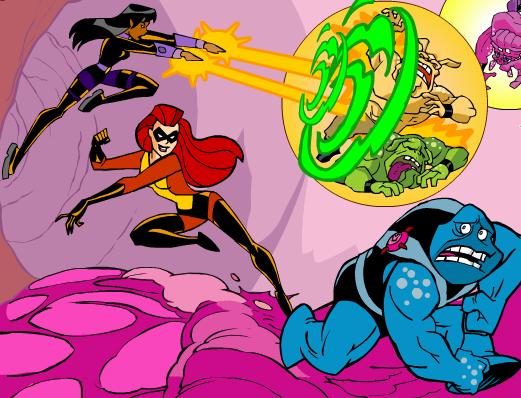 KREV
Na
Ca
K
Mg
KLADNÉ  IONTY
krevní plazma
Anorganické látky 
Organické látky
Cl
HCO3
P
SO3
PLAZMA
93%vody
7%rozpuštěných pevných látek
ZÁPORNÉ  IONTY
Bílé krvinky
Albuminy, globuliny, fibrinogen, lipidy,glukóza, aminokyseliny
formované krevní elementy
Červené krvinky
KREVNÍ   PLAZMA
Anorganické látky
Na+ (137-147 mmol/l)	- udržení osmotického tlaku, objemu
Cl- (98-106 mmol/l)		- udržení osmotického tlaku, objemu
K+ (3,8-5,1 mmol/l) 		- činnost svalů (hl. myokardu)
Ca2+ (0,75-1,25 mmol/l) 	- nervová dráždivost, stažlivost svalu,   		srážení krve, propustnost membrán, mineralizace kostí
P (0,65-1,62 mmol/l) 		- regulace pH, mineralizace kostí
Mg2+ (0,75-1,25 mmol/l) 	- aktivita enzymů, nervová dráždivost
HCO3- (25-34 mmol/l) 	- transport CO2, součást nárazníkové 		soustavy pro udržení pH
Fe (16-25 μmol/l) 		- součást hemoglobinu - transport plynů
I (275-630 nmol/l) 		- tvorba hormonů štítné žlázy
KREVNÍ   PLAZMA
Organické látky
Plazmatické proteiny	60-80 g/l
Albuminy						40-48 g/l	- onkotický tlak, transport iontů, mastných kyselin, pigmentů, látek tělu cizích, hormonů
Globuliny						18-30 g/l
α-globuliny				- transport hormonů, kovů, vitamínů
β-globuliny				- vazba hemu, vit. B12, železa, 															transport cholesterolu
γ-globuliny				- protilátky, specifická imunita
Fibrinogen	       		 3 g/l				- srážení krve
Tuky 		4-10 g/l
Glukosa	4-5,5 mmol/l
Dusíkaté látky (mimo bílkoviny) 0,2-0,4 g/l - močovina, bilirubin, 						  aminokyseliny
Hormony, vitamíny, enzymy, léky
FORMOVANÉ  KREVNÍ  ELEMENTY
Červené krvinky
erytrocyty
5.1012/ll
Bílé krvinky
leukocyty
4-10.109/l
Destičky
trombocyty
150-400.109/l
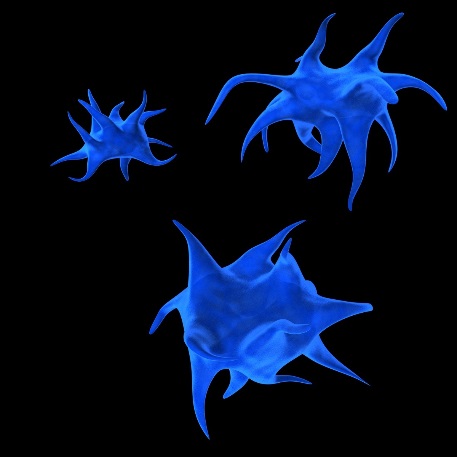 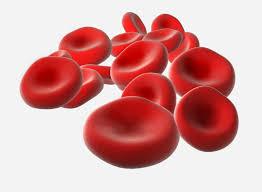 agranulocyty
granulocyty
neutrofil
bazofil
eozinofil
monocyt
lymfocyt
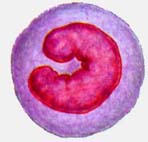 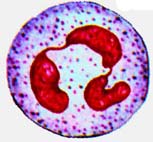 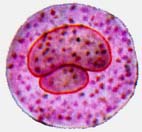 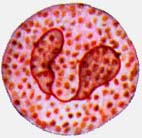 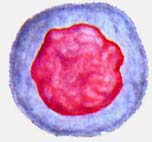 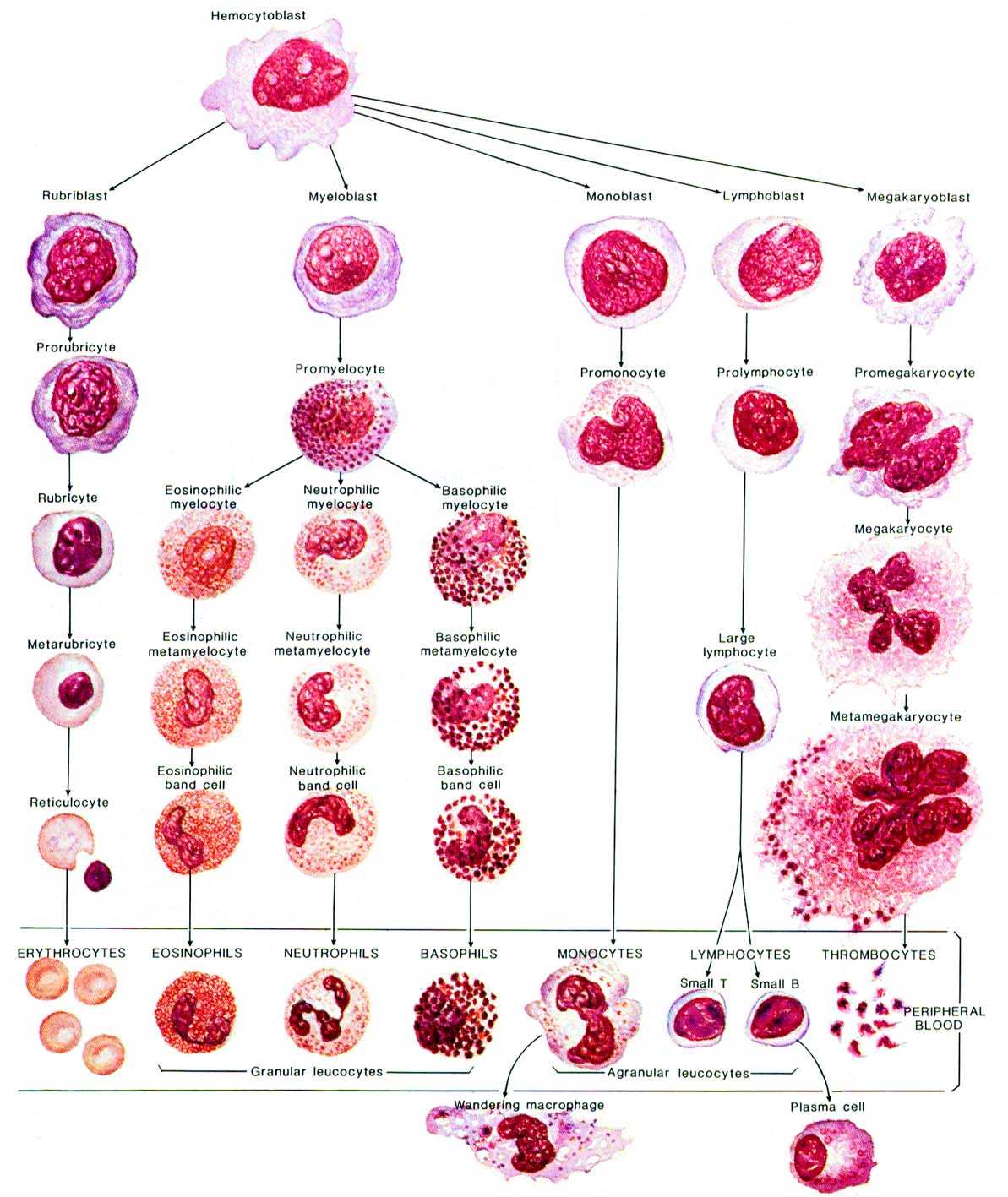 pluripotentní
kmenová buňka
unipotentní
determinované buňky
ČERVENÉ  KRVINKY
erytrocyty
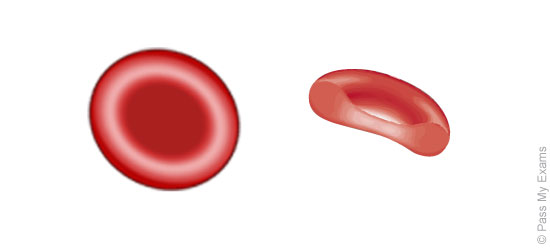 2 μm
Jediná bezjaderná buňka

Bikonkávní tvar

Funkce:
Přenos O2 a CO2 mezi plícemi a tkáněmi
Spolupodílejí se na udržení stálého pH krve
Vznik: krvetvorné tkáně – dřeň
velkých kostí
Zánik: slezina
7,2 μm
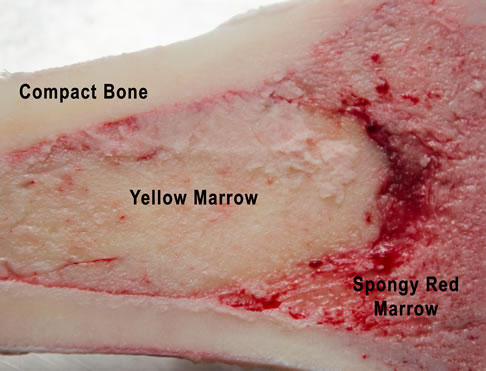 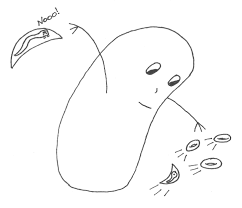 HEMOGLOBIN
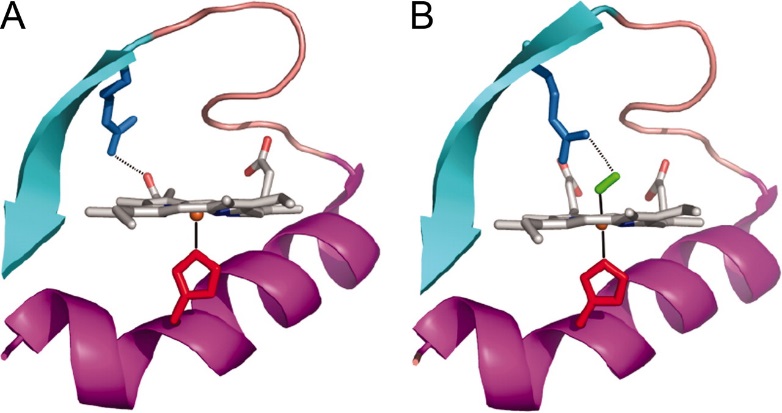 = 4  (hem + bílkovina)
α  β  γ  δ  ε
Dospělý: 	HbA α2β2
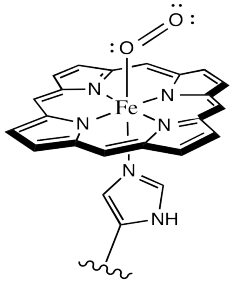 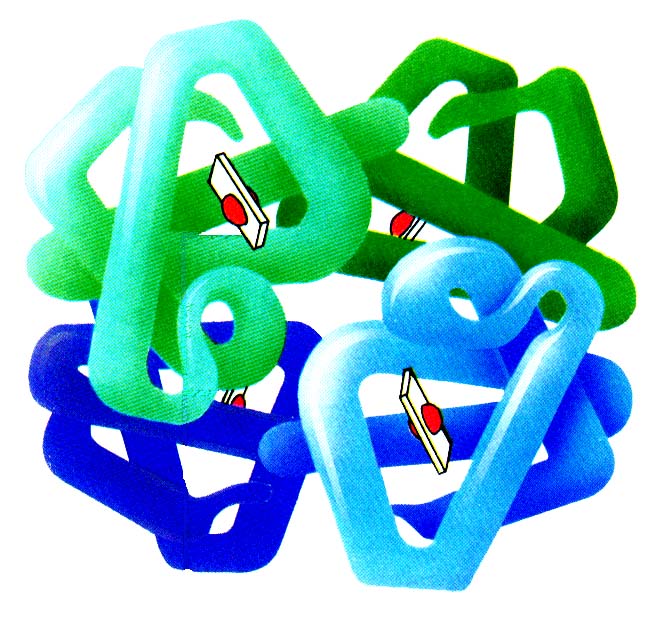 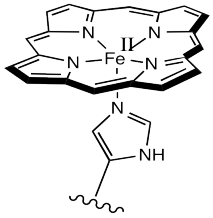 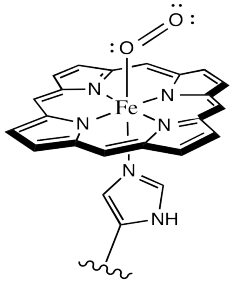 C
Oxyhemoglobin: 				vazba O2 na Fe2+ v hemu
Karbaminohemoglobin: vazba CO2 na NH2 konce bílkoviny
Karboxyhemoglobin: 		vazba CO na Fe2+ v hemu
Methemoglobin: 				hem s Fe3+ - nemůže vázat O2
https://www.youtube.com/watch?v=eor6EK_JP40
RBC (ERY)
počet červených krvinek
4,5-6,3.1012/l
 POLYCYTEMIE
 OLIGOCYTEMIE
HCT
hematokrit
0,38-0,49 l/l
MCV
střední objem Ery
82-97 fl
 MAKROCYT
 MIKROCYT
HGB
koncentrace hemoglobinu
140-180 g/l
 POLYGLOBULIE
 ANÉMIE
MCH
průměrný obsah
hemoglobinu v Ery
27-33 pg
- NORMOCHROMNÍ
 HYPOCHROMNÍ
MCHC
průměrná koncentrace
hemoglobinu v Ery
320-360 g/l
- NORMOCHROMNÍ
 HYPOCHROMNÍ
SEDIMENTACE
- rychlost sedání krvinek v nesrážlivé krvi
 SEDIMENTACE
	velké erytrocyty, malé množství
	 pH
	  tuky, cholesterol
	  bílkoviny (fibrinogen, globuliny)
Muži 2-8 mm/hod
Ženy 7-12 mm/hod
ERYTROPOEZA
- tvorba červených krvinek
Ontogeneze
	3. týden - žloutkový vak
	6. týden - játra (tvorba v žloutkovém vaku zaniká)
	12. týden - slezina
	20. týden - kostní dřeň
	32. týden - přesmyk z embryonálního hemoglobinu 					na HbF
	novorozenec - krvetvorba pouze v kostech přesmyk 					HbF na dospělý hemoglobin HbA	
	dospělý člověk - krvetvorba v hrudní kosti, obratlech, 				žebrech, v klíční kosti, v pánevních kostech, 				v plochých lebečních kostech, v proximálních 				epifýzách některých dlouhých kostí
ERYTROPOEZA
- látky potřebné pro tvorbu
aminokyseliny - bílkovinná část hemoglobinu
železo - vazba kyslíku na hemoglobin a myoglobin
vitamín B12 - důležitý pro syntézu DNA
kyselina listová - důležitý pro syntézu DNA
ERYTROPOEZA
- regulace
Erytropoetin - tvorba v ledvinách
- působí na erytropoetin-citlivé determinované 		progenitorové buňky v kostní dřeni
- stimuluje syntézu nukleových kyselin 
- aktivuje geny potřebné k syntéze hemoglobinu
- zvyšuje příjem Fe
 pO2 ve tkáních
	výšková hypoxie
	ztráta krve
	otrava CO
	stagnační hypoxie
ERYTROPOEZA
- regulace
androgeny -  erytropoezu stimulací tvorby erytropoetinu
estrogeny - erytropoezu utlumením tvorby erytropoetinu
hormony štítné žlázy -  erytropoezu
růstový hormon -  erytropoezu
hormony kůry nadledvin -  erytropoezu
prostaglandin E -  produkci eryttropoetinu v ledvinách
stimulace hypotalamu
Zánik červených krvinek
Slezina - fagocytóza starých a poškozených erytrocytů
Hemoglobin		globin   +   hem
Globin		aminokyseliny
Hem			CO2 + Fe + biliverdin
Biliverdin			bilirubin (žlučové barvivo)									konjugovaný bilirubin (v játrech)							urobiliny a sterkobiliny (ve stolici)
Fe  -  syntéza dalšího hemoglobinu
HEMOLÝZA
- rozpad červených krvinek
Osmotická hemolýza
	hypotonické prostředí - krvinka přijímá vodu až dojde k poškození membrány, kudy uniká hemoglobin
	hypertonické prostředí - voda opouští krvinky, může rovněž dojít k poškození membrány a úniku hemoglobinu
Fyzikální hemolýza - poškození při třepání šlehání, 			působení ultrazvuku, nízké či vysoké teploty, záření
Chemická hemolýza - látky rozpouštějící nebo reagující s 	lipidy v membráně krvinek (např. saponáty)
Toxická hemolýza - bakteriální, hadí nebo rostlinné jedy
Imunologická hemolýza - působení protilátek s 				komplementem
KREVNÍ   SKUPINY
Aglutinogen 	- glykoprotein v membráně červených krvinek
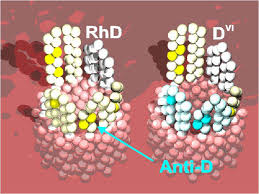 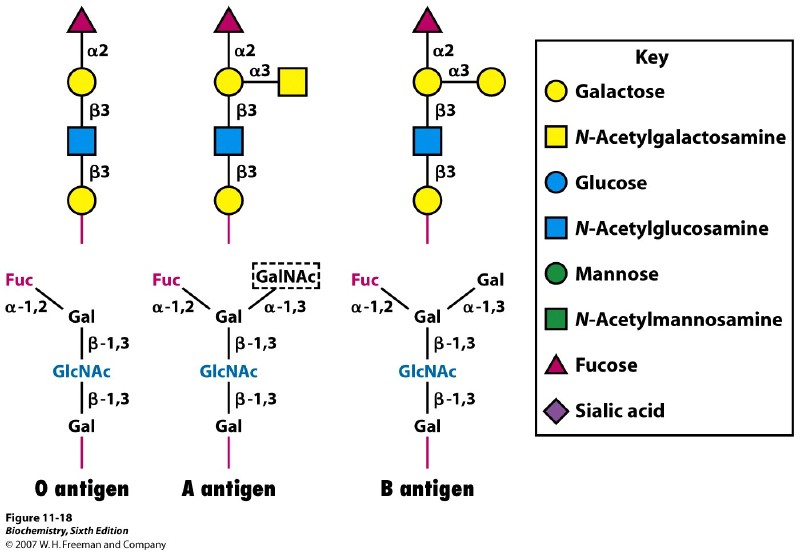 Aglutinin 	- protilátka proti aglutinogenu
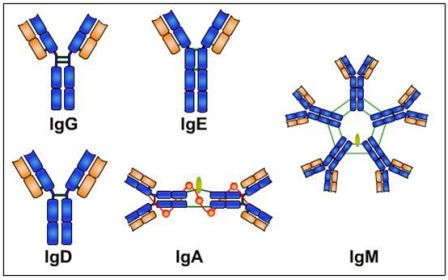 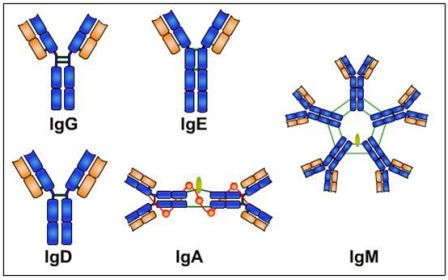 Aglutinace 	- shlukování červených krvinek
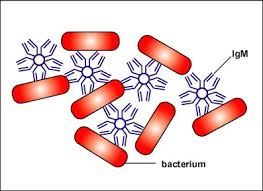 Ig M
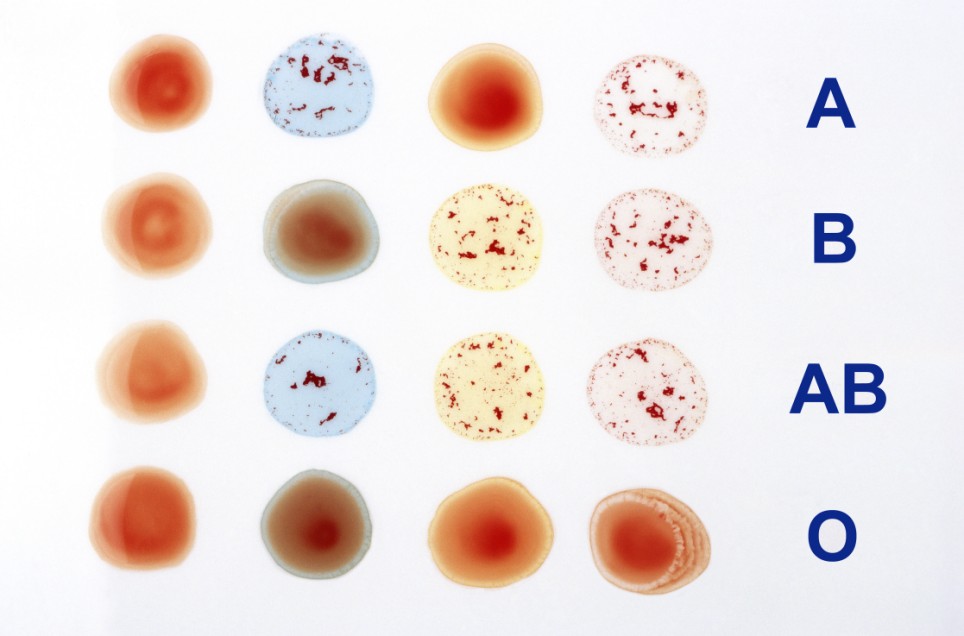 erytrocyt
A
A
B
B
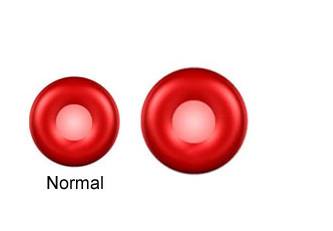 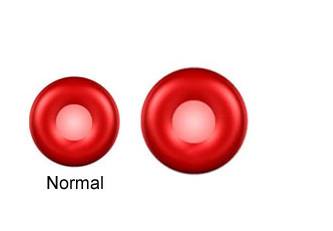 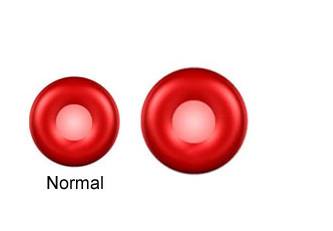 B
B
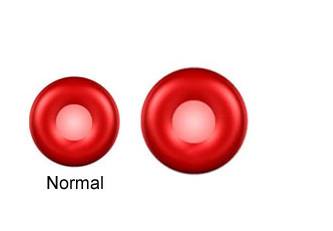 A
A
A
A
B
B
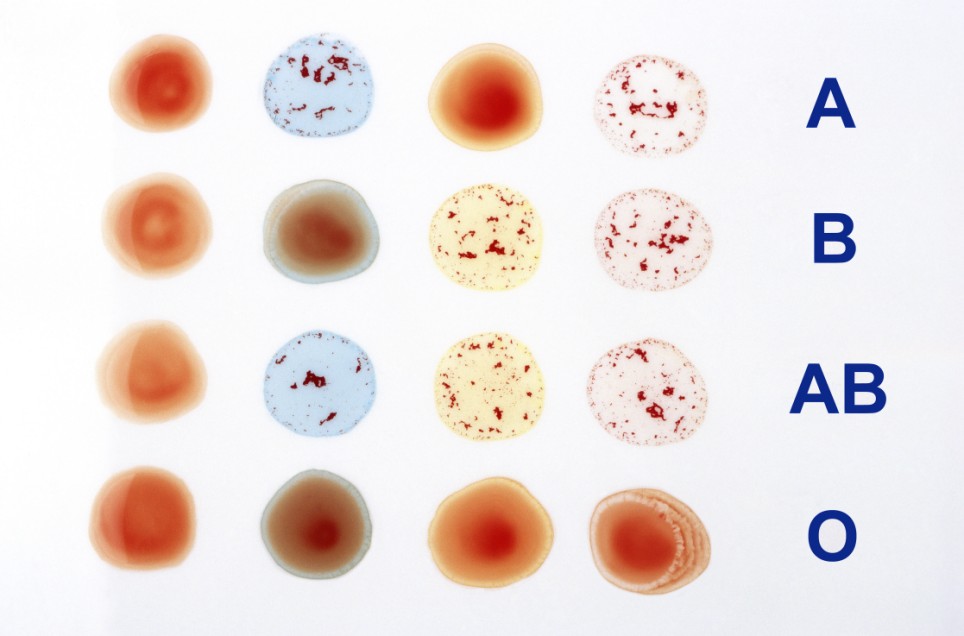 KREVNÍ   SKUPINY
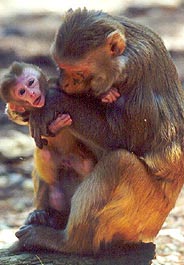 Rh – systém:
Rh+ - v membráně přítomen 	aglutinogen D
Rh-  - v membráně není 	aglutinogen D

  Za normálních okolností nejsou přítomny v plazmě protilátky proti aglutinogenu D
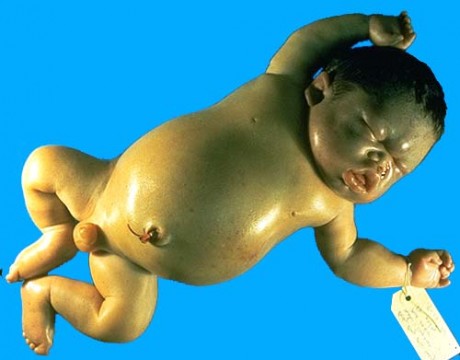 !
!
↑ počet mladých Erc - erytroblastóza
Hemolytická anémie novorozenců
Jádrový ikterus
Mentální retardace
Ztráta sluchu
Žloutenka - ↑ bilirubinu díky hemolýze
Hydrops hlavy
https://www.youtube.com/watch?v=ksC7JxLOrv4
↑ objemu tekutin - otoky
Srdeční selháni
Otok jater, sleziny
SRÁŽENÍ
cévy
destičky
koagulační
faktory
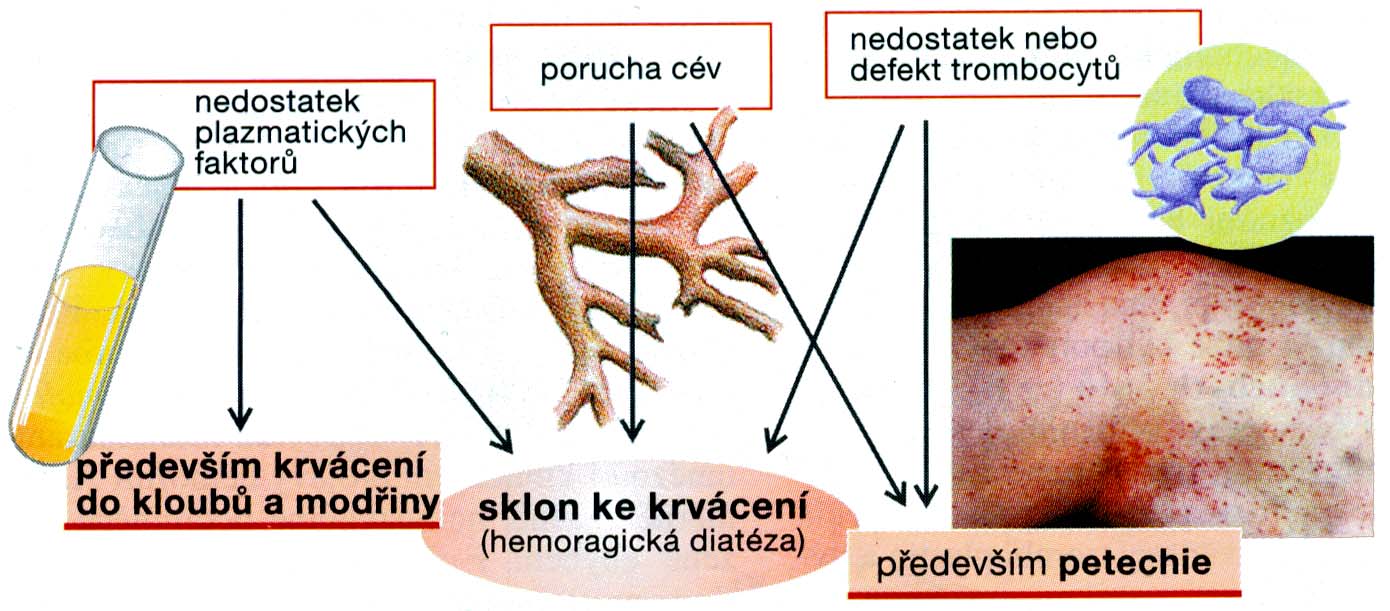 HEMOSTÁZA

1. vazokonstrikce
2. bílý trombus
3. červený trombus
fibrinolytický systém
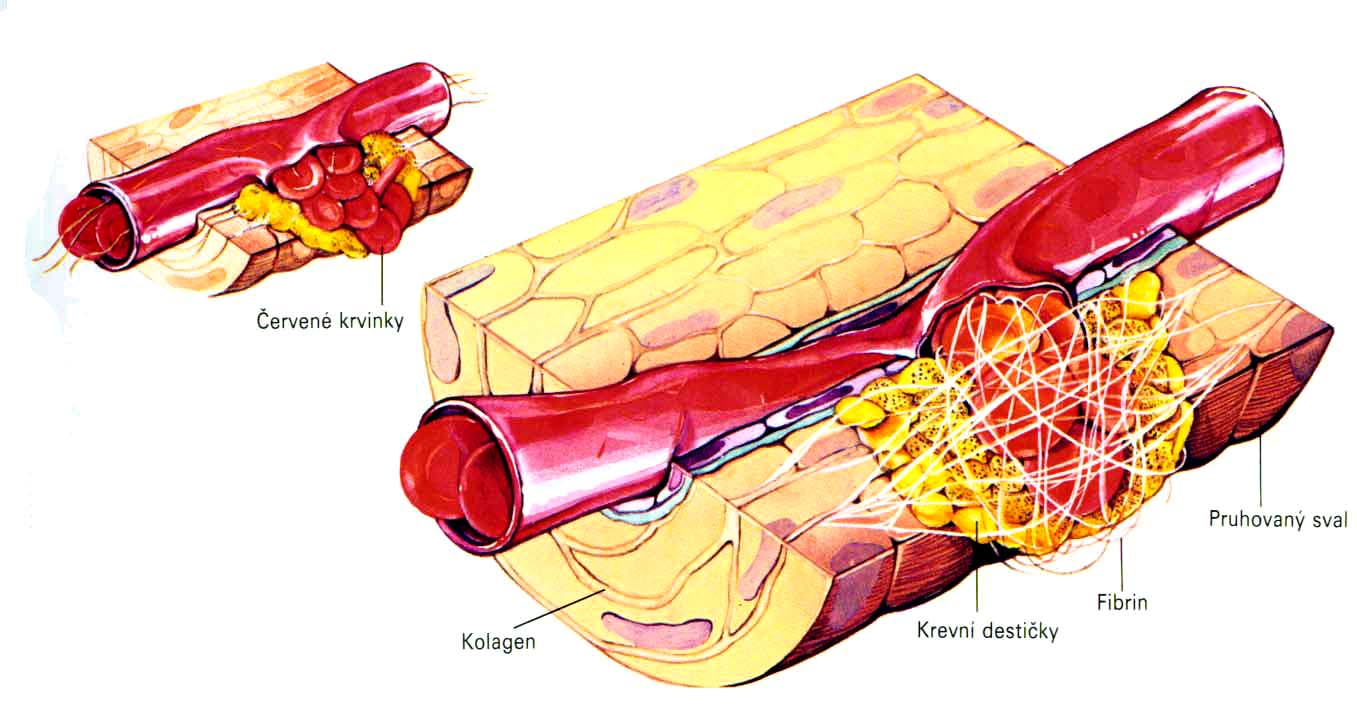 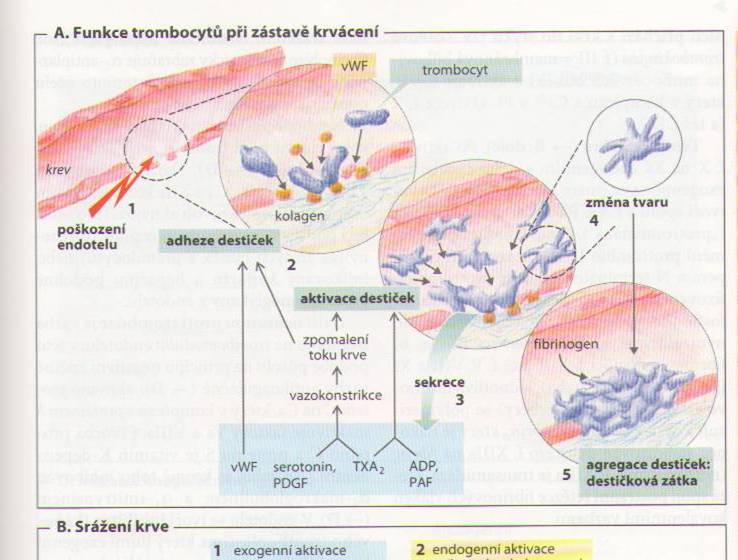 DESTIČKY
- vznikají ve dřeni fragmentací MEGAKARYOCYTŮ
- bezjaderné malé disky
- aktivovány „von Wilebrandovým“ faktorem, který je 	produkovaný endoteliálními buňkami
		přilnutí destiček na obnažený kolagen
- produkce vazokonstrikčních látek (serotonin, 							     thromboxanA)
- thromboxan A zesiluje aktivaci destiček (blokuje 							   ASPIRIN)
ZÁSTAVA   KRVÁCENÍ  -  HEMOSTÁZA
Bílkoviny: faktor I-III, V, VII-XIII
Ca2+: F IV
VNITŘNÍ SYSTÉM
poranění cévy
F XII, FXI, F IX,
F VIII, F X, F IV
VNĚJŠÍ  SYSTÉM
poranění tkáně
F VII, F III, F IV
F V
protrombin
trombin
nerozpustný
fibrin
rozpustný
fibrinogen
SRÁŽENÍ  KRVE  -  HEMOKOAGULACE
Sérum - plazma bez hemokoagulačních faktorů
Látky důležité pro koagulaci:
Vitamín K
Ca2+
Důležité látky bránicí koagulaci:
Tělu vlastní – plazmin, heparin
Tělu cizí - látky blokující funkci vitamínu K(Warfarin)
	- látky vyvazující Ca2+ (pouze ve zkumavce)
INHIBICE  SRÁŽENÍ
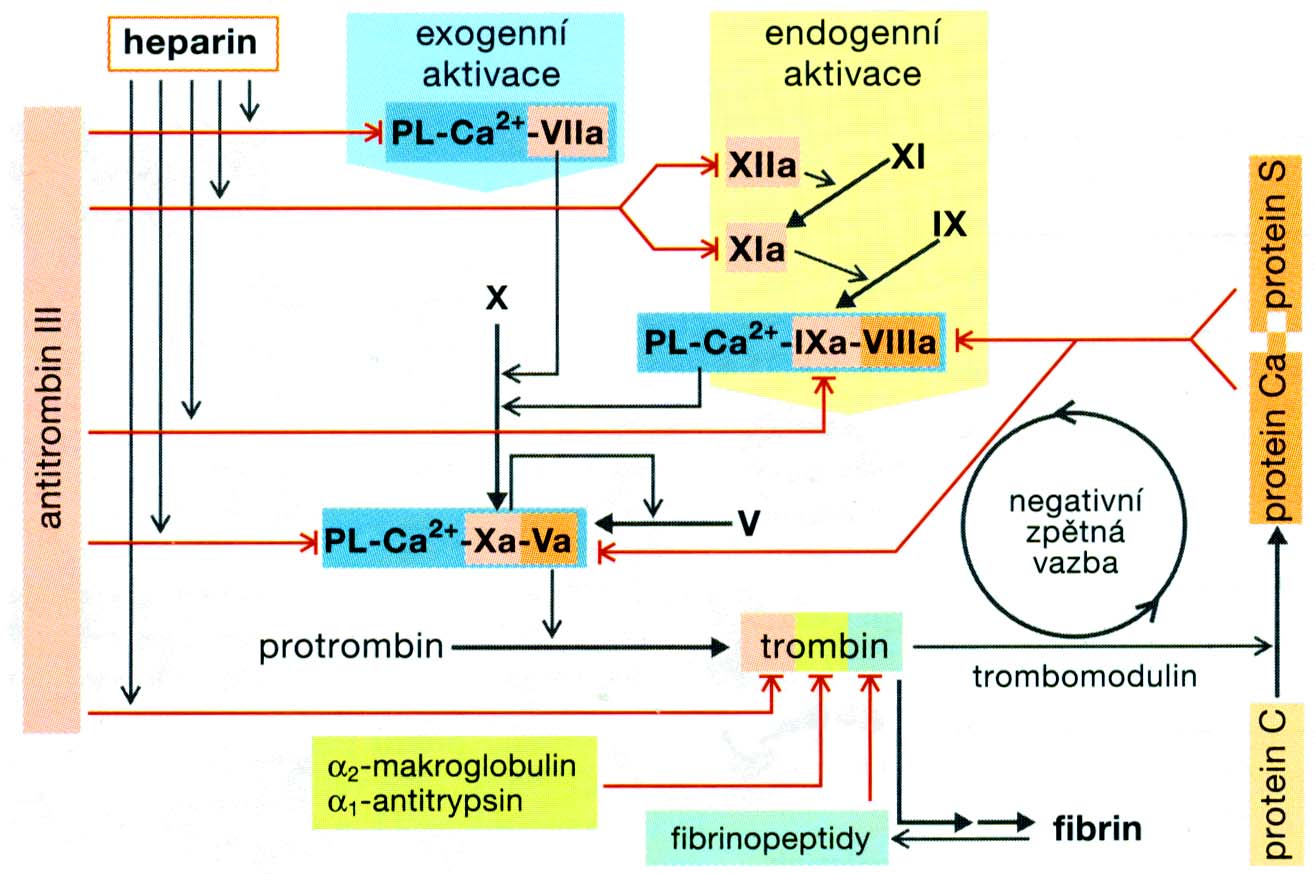 IMUNITA
obrana organismu proti napadení škodlivých činitelů
 odstraňování nefunkčních nebo 			poškozených buněk organismu
 dozor nad odstraňováním heterologních 		(např. nádorových) buněk

ZÍSKANÁ (specifická)
HUMORÁLNÍ
VROZENÁ (nespecifická)
BUNĚČNÁ

POJMY
IMUNOGEN - molekulární nebo nadmolekulární struktura, která může u příjemce vyvolat imunitní odpověď
ANTIGEN - schopnost molekuly reagovat s produkty získané imunity - s protilátkami, 
- sloučeniny mohou reagovat s protilátkami, ale nemusí vyvolat imunitní odpověď
- všechny imunogeny jsou antigeny, ale ne všechny antigeny jsou imunogeny
xenogenní antigen - druhová rozdílnost
alogenní antigen - rozdílnost mezi jedinci téhož druhu
isogenní antigen - geny identických jednovaječných dvojčat
POJMY
IMUNOGENICITA - vlastnost látky vpravené do organismu vyvolat imunitní odpověď
HAPTEN - nízkomolekulární látka sama o sobě může vyvolat imunitní odpověď až po navázaní na jinou větší molekulu
EPITOP - část molekuly, která se váže na protilátku
ADJUVANS - látka zesilující imunitní odpověď
BÍLÉ  KRVINKY - LEUKOCYTY
agranulocyty
granulocyty
monocyt
neutrofil
bazofil
eozinofil
lymfocyt
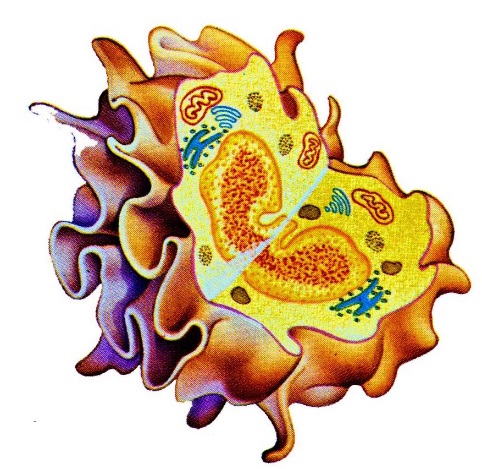 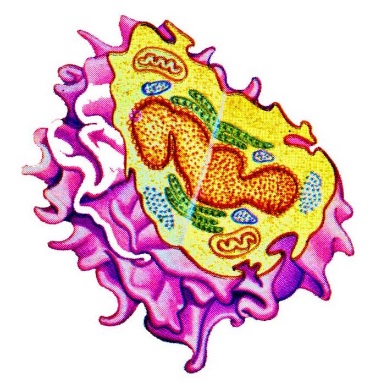 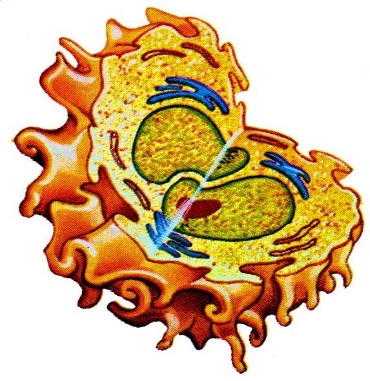 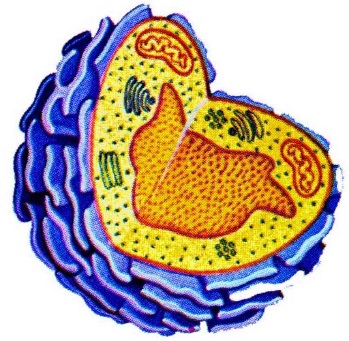 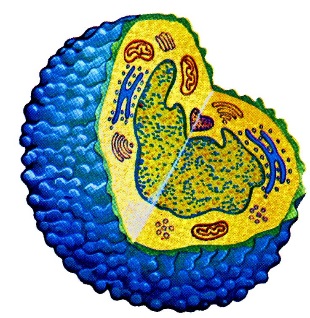 lymfocyt T
lymfocyt B
lymfocyt NK
HLAVNÍ  HISTOKOMPATIBILNÍ  KOMPLEX  (HLA)
K úspěšné činnosti imunitního systému musí být tento systém schopný odlišit „cizí“ od „vlastního“. Toto rozlišení je dosáhnuto prostřednictvím  molekul MHC v membráně buněk.
I. třída - přítomný na všech jaderných buňkách
	- předkládá „cizí“ molekulu (virovou, nádorovou) 		    	cytotoxickým T lymfocytům
	- při transplantaci je molekula I.třídy na buňkách 			darovaných orgánů přímo rozpoznána leukocyty 			příjemce  odhojení štěpu
II. třída - prezentují pouze lymfocyty B, makrofágy; po 		aktivaci buňky T, buňky štítné žlázy, endotelové buňky 
	- předkládá cizí molekuly pomocným buňkám T
	- při transplantaci kostní dřeně vyvolají molekuly II.třídy s 	navázanými neznámými bílkovinami na buňkách příjemce 	odpověď leukocytů dárce  reakce štěpu proti hostiteli
HLAVNÍ  HISTOKOMPATIBILNÍ  KOMPLEX
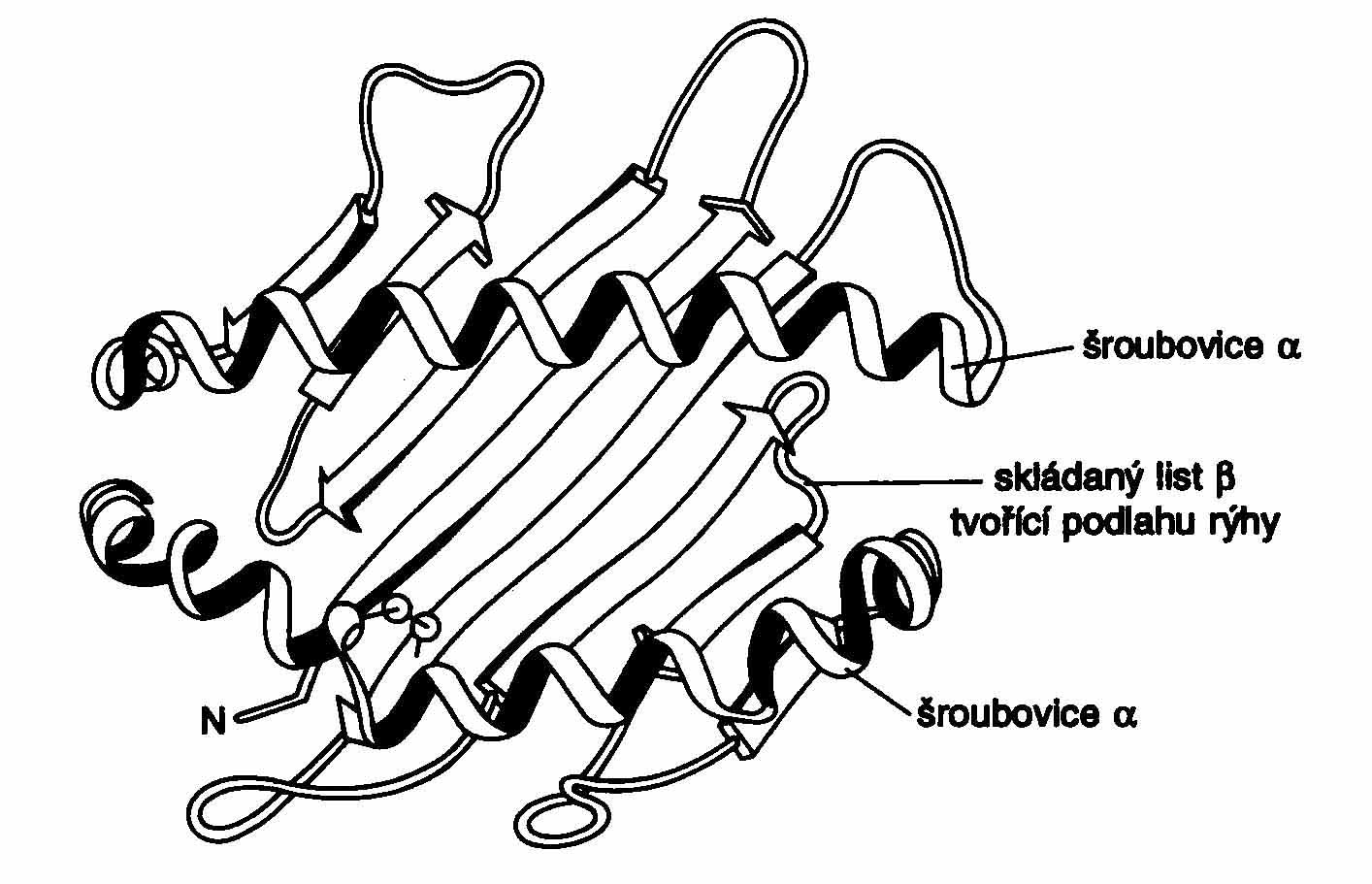 HLA  I
HLA  I
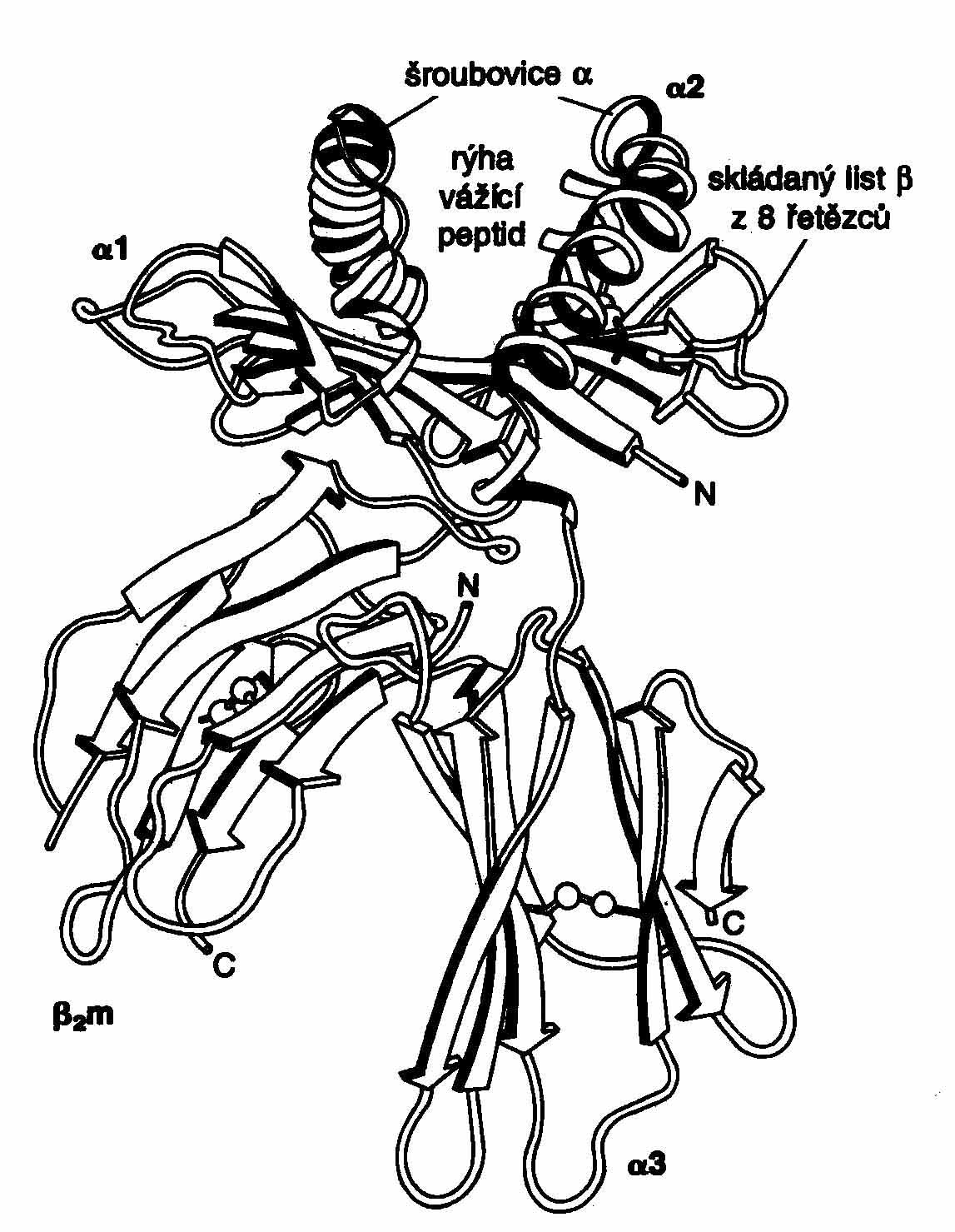 HLA  II
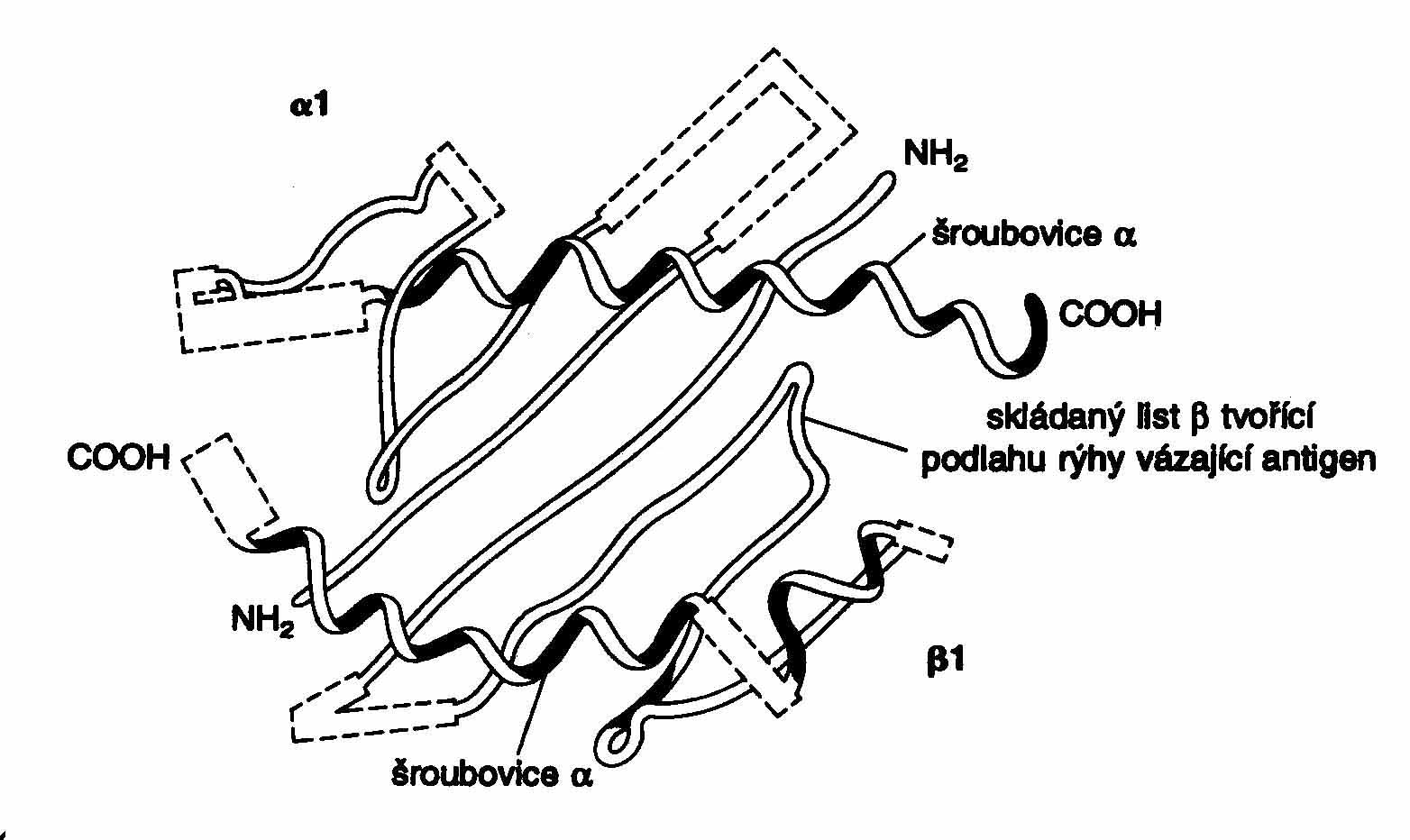 LYMFOIDNÍ   ORGÁNY
Brzlík (thymus) - neúčastní se imunitních reakcí
- poskytuje prostředí  pro zrání T buněk
Fabriciova burza a její ekvivalenty u savců (střevní lymfoidní tkáně, apendix) - vznik a zrání B buněk (u člověka v kostní dřeni)
Lymfatické uzliny -  filtr pro cizorodé částice a tkáňové zbytky
Slezina
Lymfoidní tkáň asociována se sliznicemi - difúzní lymfoidní tkáně slizničních povrchů (trávicí trakt, dýchací systém, ledvinový systém)
Mandle (tonsily) - umístěny v místě s největším kontaktem antigenů, hluboké krypty usnadňují zachycení cizích částic, odkud jsou transportovány do lymfoidních folikulů
VROZENÁ  (NESPECIFICKÁ)   IMUNITA
- schopnost normálního živočicha přebývat v prostředí bez poškození vyplývajícího z infekce určitými mikroorganismy
- není vázaná na předchozí individuální zkušenost s patogenními mikroorganismy
BUNĚČNÁ
HUMORÁLNÍ
MONOCYTY / MAKROFÁGY
GRANULOCYTY
	-fagocytóza
NK  BUŇKY
	- přirozená toxicita
KOMPLEMENT
	-alternativní cesta
LEKTINY
	-C reaktivní protein
INTERLEUKINY
INTERFERONY
VROZENÁ  (NESPECIFICKÁ)   IMUNITA
KOŽNÍ  A  SLIZNIČNÍ  BARIÉRY
KŮŽE - suchá, obsahuje baktericidní látky z potu a mazu
	- osídlení „cizími“ baktériemi je znesnadněno přítomností
	  „vlastních“, symbiotických, baktérií (mikroflóra)
TRÁVICÍ TRAKT
dutina ústní - odlučování povrchových epiteliálních buněk
	- přítomnost  baktericidních (baktérie zabíjející) látek ve 	slinách
žaludek - přítomnost kyseliny chlorovodíkové (HCl)
střevo 	- působí žlučové kyseliny
	- hlen na střevní sliznici
	- normální střevní mikroflóra
	- rychle se obnovující střevní sliznice
	- podslizniční fagocyty
reflexy - zvracení, průjmy
VROZENÁ  (NESPECIFICKÁ)   IMUNITA
KOŽNÍ  A  SLIZNIČNÍ  BARIÉRY
DÝCHACÍ SYSTÉM - řasinkový epitel odnáší hlen se 		zachycenými baktériemi a nečistotami do hltanu, 		následuje spolknutí a zničení HCl v žaludku
	- v hlenu jsou přítomny protilátky a inhibitory virů
reflexy - kýchání, kašel, bronchokonstrikce (zúžení bronchů)
MOČOVÉ  CESTY- rychlý proud moči
			- hleny a lehce kyselé sekrety
pochva ženy - „Döderleinův“ laktobacil - vytváří kyselinu 		mléčnou, která brání množení jiných baktérií
OKO - mrkání a omývání slzami (baktericidní látky)
ANATOMICKÉ  STRUKTURY
	- druhotně vznikající opouzdření ložisek zánětu
	- krevně-orgánové bariéry
MONOCYTY A MAKROFÁGY
Soubor buněk rozprostřených v celém organismu nadaných schopností fagocytózy

MONOCYTY- několik hodin cirkulují v krvi a pak vycestovávají do tkání, kde se z nich stávají MAKROFÁGY (histiocyty ve vazivu, alveolární makrofágy, mikroglie v mozku, fixní makrofáy v lymfatickém systému a ve slezině), 

- schopny specificky (s pomocí protilátek) i nespecificky rozpoznat a pohltit baktérii, rozložit ji a její antigeny prezentovat na svém povrchu
LYMFOCYTY  NK - přirození zabíječi
- obrana proti virovým infekcím a nádorovým buňkám bez potřeby rozeznat HLA na cílové buňce
- nemají antigenní specifitu, nemají imunologickou paměť
- zabíječská aktivita je aktivována  interleukiny
- snadno zabíjí buňky „ochuceny“ protilátkou
NEUTROFILY- mikrofágy
- obrana těla proti pronikajícím  mikroorganismům
- v cytoplazmatických granulách jsou obsaženy trávicí enzymy (nitrobuněčné nebo mimobuněčné usmrcování a trávení mikroorganismů)
BAZOFILY - v granulech je obsažen histamin
EOZINOFILY - zabíjení parazitů
		- úloha při vzniku alergie (např. astmatu)
FAGOCYTOSA
Migrace - fagocyty cestují směrem k částicím, které mají být pohlceny. Při cestě z  cév přilnou k endotelu (adherují) a protáhnou se mzi jednotlivými endotelovými buňkami (diapedéza). 
Fagocytóza - fágy sérií postupných kroků rozpoznají cizorodou částici, poznají ji, přilnou (adherují) a pohltí (ingesce). Následně uvolní obsah granul do fagocytárních vakuol (degranulace) a zintenzivní svůj oxidativní metabolismus (respirační vzplanutí).
- fagocytóza může být usnadněna navázáním  „ochucovadel“ - OPSONINŮ (protilátky nebo komplement)
migrace
adheze
degradace
ingesce
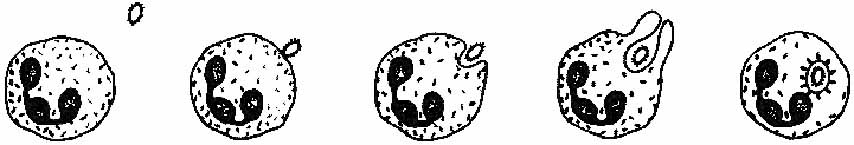 FAGOCYTOSA
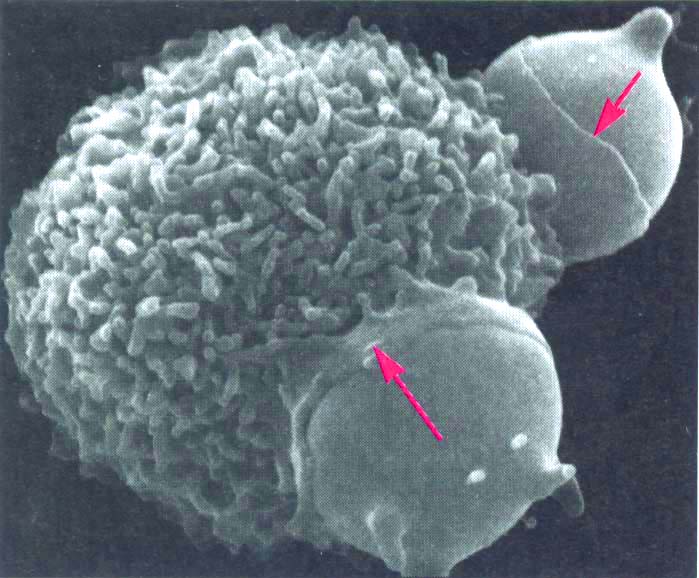 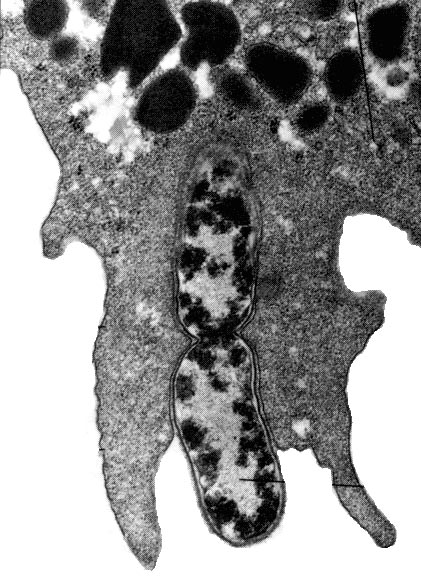 KOMPLEMENT
- skupina faktorů přítomných v normálním séru aktivovaných kaskádovitým způsobem
- komplement po vazbě na antigen v povrchu buněk vede k nezvratnému poškození buňky - cytolýze

klasická cesta - komplement je aktivován komplexem antigen-protilátka

alternativní cesta - komplement je aktivován povrchovými bakteriálními polysacharidy
KOMPLEMENT
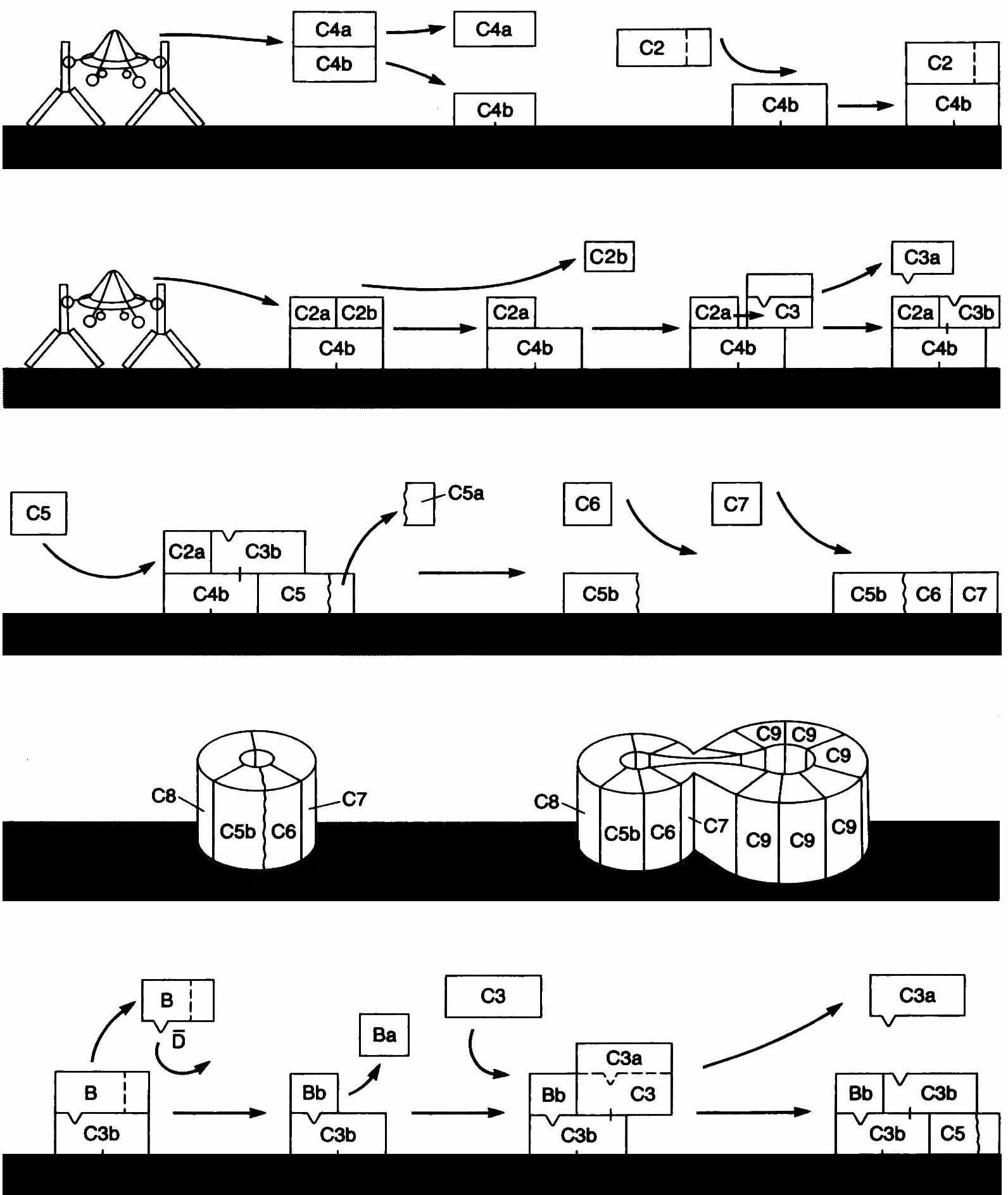 Klasická dráha
Alternativní dráha
ZÍSKANÁ  (SPECIFICKÁ)  IMUNITA
HUMORÁLNÍ – zprostředkována B lymfocyty
Y
Plazmatická
buňka
Specifické
protilátky
aktivace
uvolnění
Lymfocyt
B
Y
Y
IgG
IgE
IgM
IgD
IgA
BUNĚČNÁ – zprostředkována T lymfocyty
T lymfocyty vyzrávají v brzlíku (thymu), kde se školí k rozeznávaní vlastních antigenů a k ničení antigenů cizích
pomocné
buňky
paměťové
buňky
tlumivé
buňky
cytotoxické
buňky
LYMFOCYTY   B
pre-B
B
B
B
plazmatická
buňka
panenská B
přeskupení genů
aktivovaná B
zralá B
BCGF
paměťová
buňka B
buňka
B
CD4
BCDF
TCR
Ag
proliferace
buňka
TH
buňka
B
potomstvo
MHC
II
plazma-
tická
buňka B
diferenciace
buňka
B
IL-2R
Ig receptory pro Ag
protilátka
IMUNOGLOBULINY
- bílkoviny s protilátkovou aktivitou
- vážou se s antigenem, který vyvolal jejich tvorbu
IgG (75% z celkového množství) - prochází placentou a zajišťuje obranu novorozence v prvních měsících života
- fixují komplement (aktivace klasické cesty)
- OPSONIN - usnadňují pohlcení baktérie fágem
IgA (15%) - dominantní třída slizničního imunitního systému
IgM (10%) - prvá protilátka časné imunitní odpovědi
IgD (0,2%) - nejasný význam
IgE (0,004%) - obrana proti parazitárním baktériím
- vazba na žírné buňky způsobuje uvolnění histaminu (alergie)
MODEL MOLEKULY IMUNOGLOBULINU
sérová Ig A
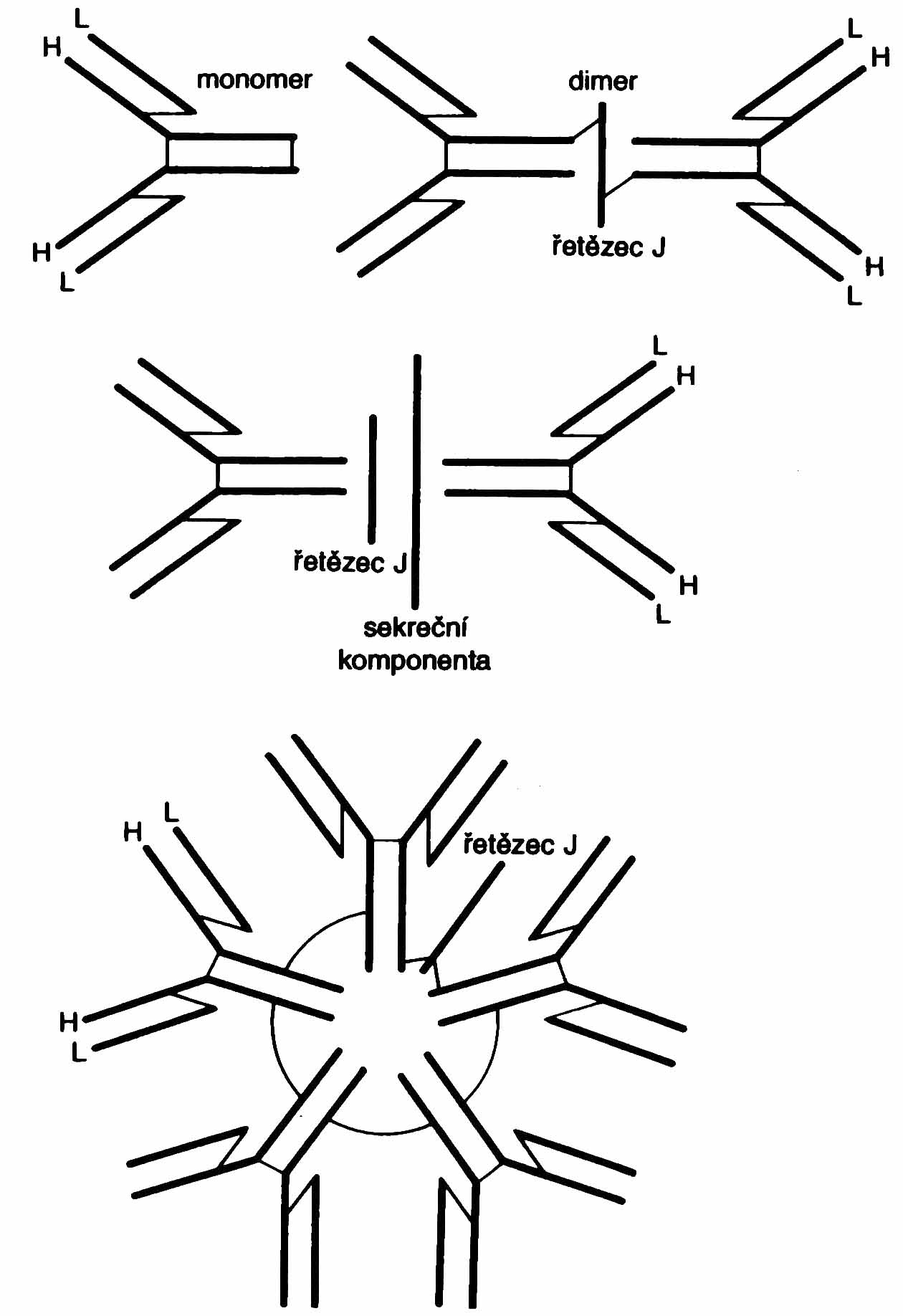 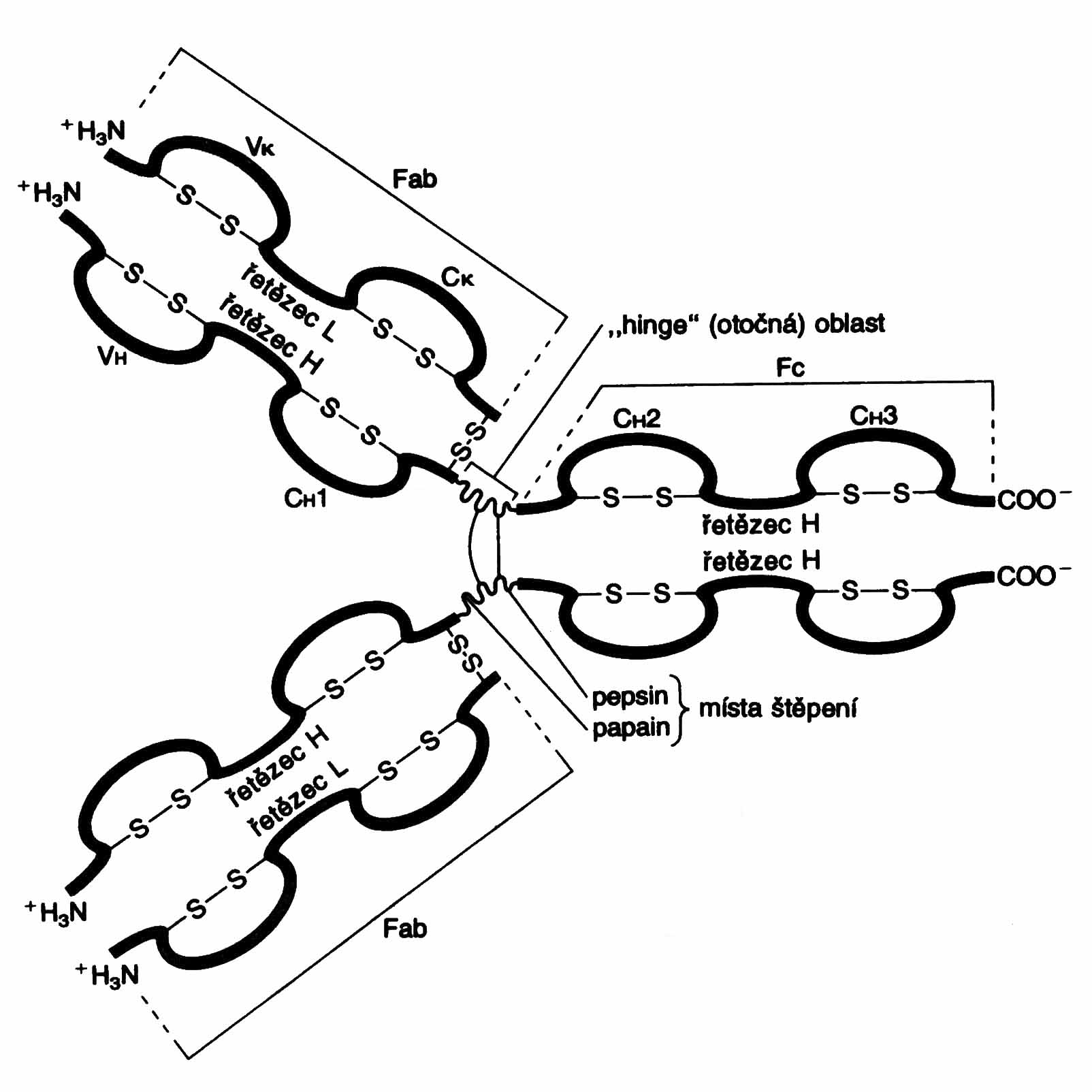 sekreční Ig A
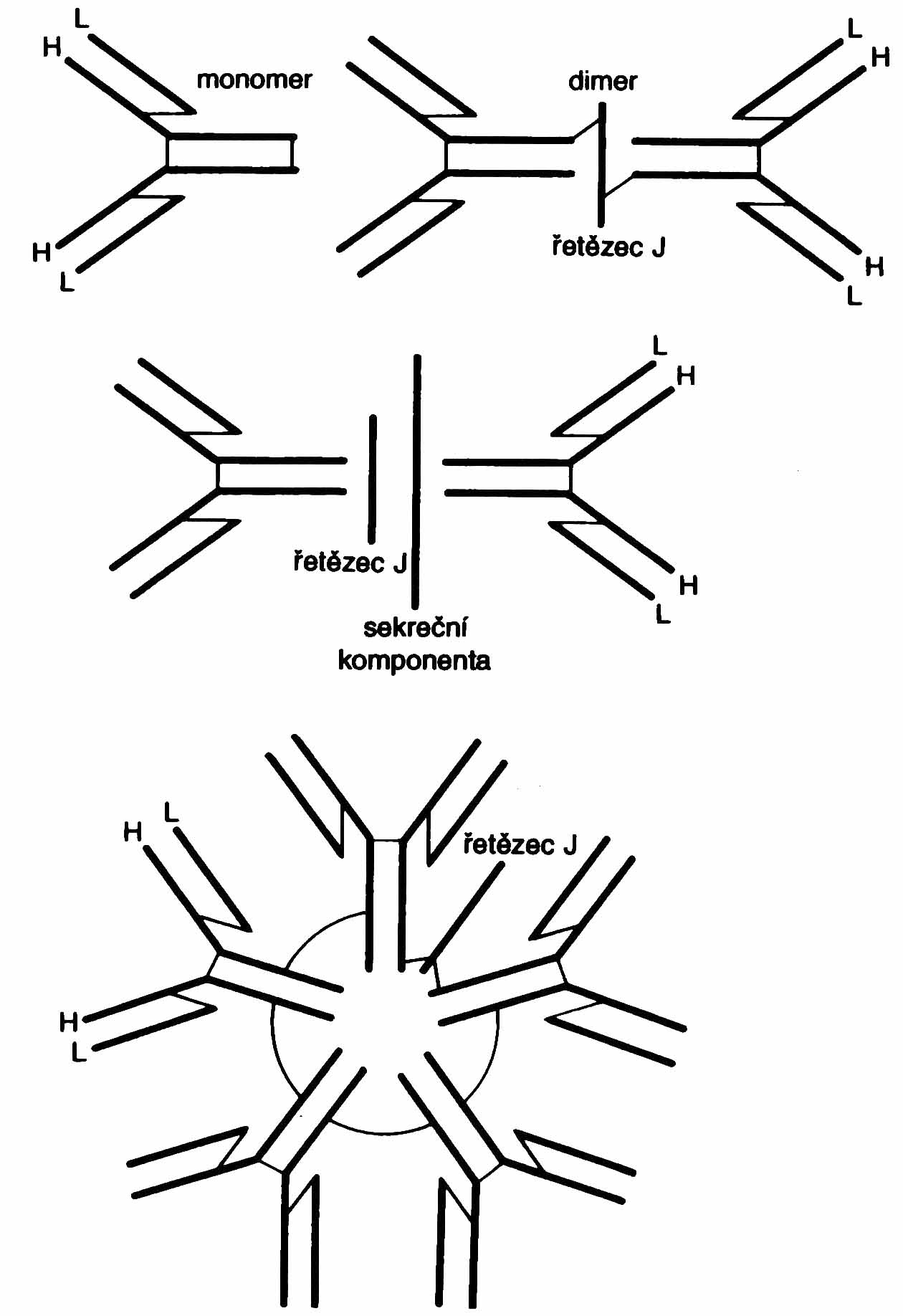 Ig M
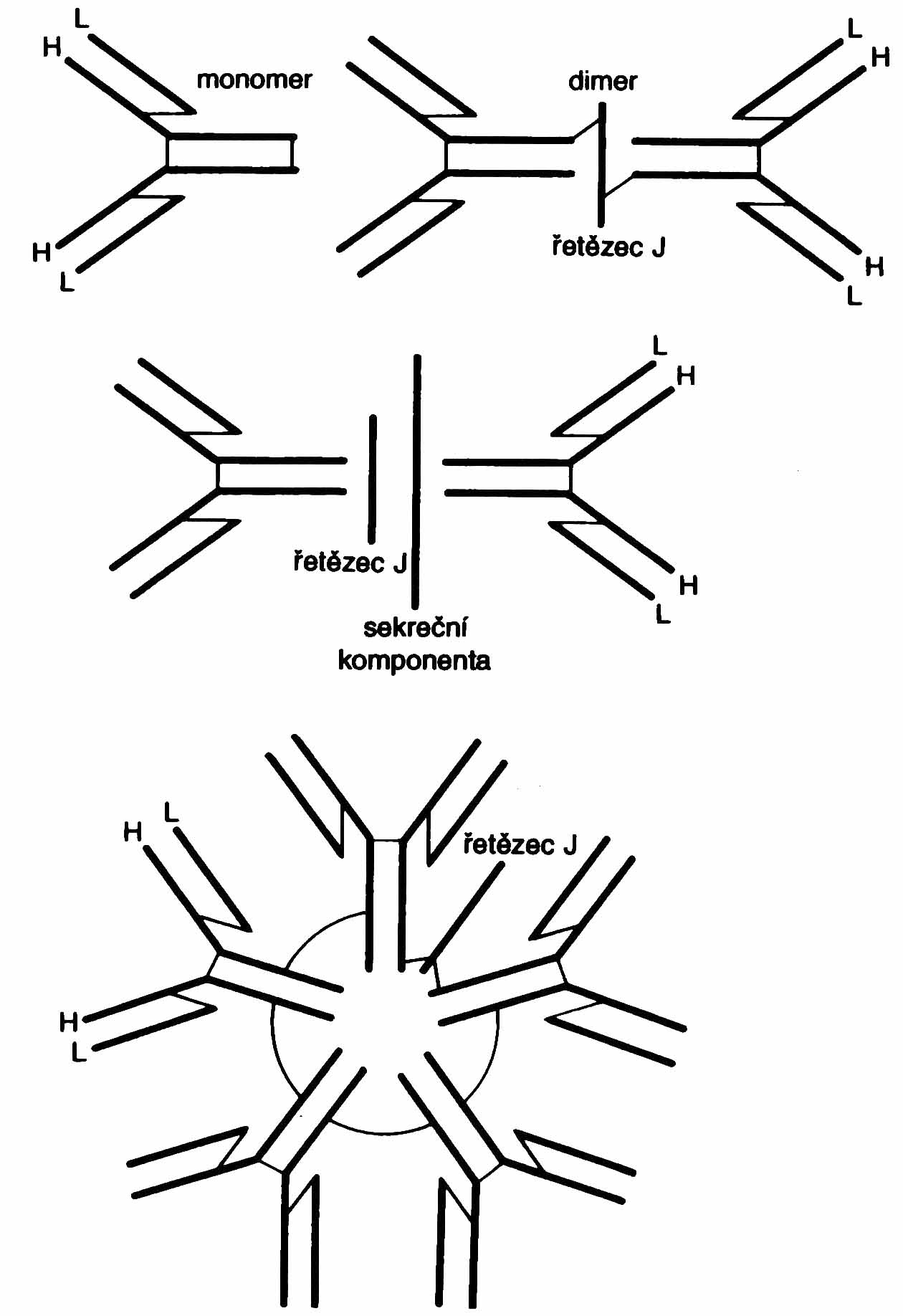 LYMFOCYTY  T
- vznik v kostní dřeni, dozrávání v thymu
- zahajují imunitní odpověď
- regulují činnost dalších leukocytů pomocí vylučovaných faktorů

klasifikace dle CD:
CD4+ - vážou se s HLA II.třídy
CD8+ - vážou se s HLA I.třídy

Pomocné T buňky (CD 4+)- zvyšují odpověď B buněk a cytotoxických T buněk, produkují interleukiny
Cytotoxické T buňky (CD 8+) - zabíjejí buňky, které jsou vnímané jako cizí (buňky napadené virem nebo buňky transplantovaného orgánu)
Supresorové (tlumivé) T buňky (CD 8+) - brání činnostem jiných buněk
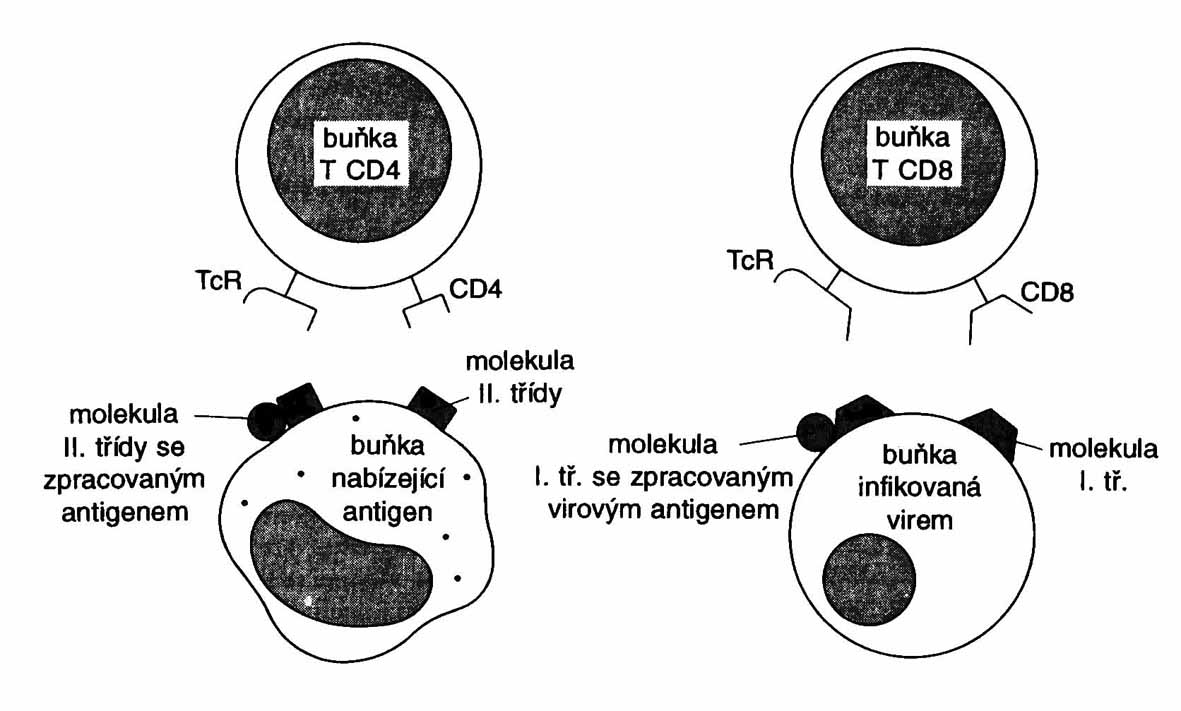 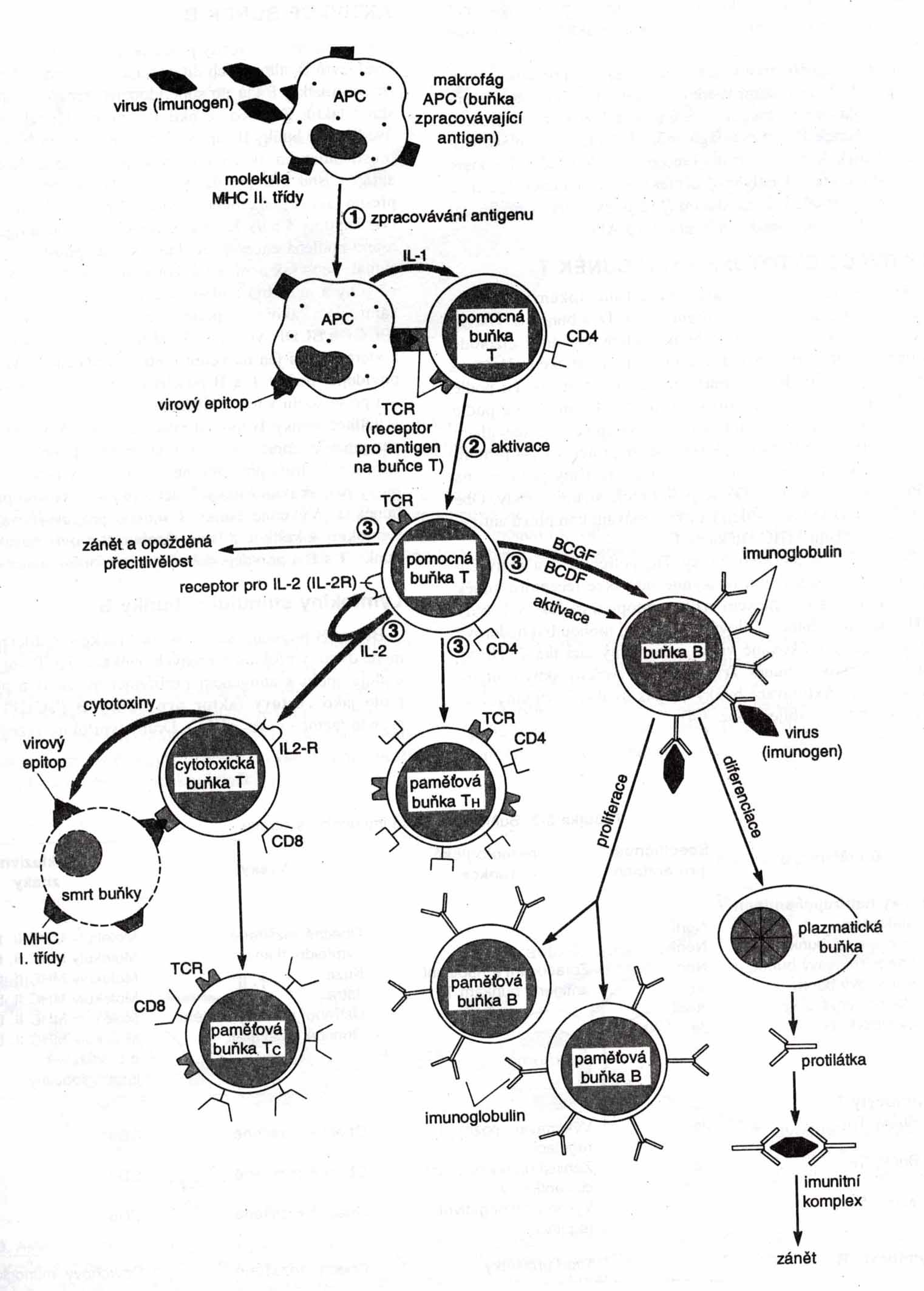 Změny chování vyvolané nemocí a imunita
Nemocní lidé
	- pocity slabosti, únavy, omezení příjmu potravy, snížená 	schopnost duševně se koncentrovat,
	- jsou depresivní, letargičtí, ztrácejí zájem o okolí
Aktivace imunitního systému
	-  cytokinu IL1 – horečka – termogeneze, změna chování 	(vyhledávání teplejšího prostředí,omezení tělesné aktivity)
	-  koncentrace železa (makrofágy pohlcují Fe + snížený 	příjem bílkovin v potravě)
	-  cytokiny – amygdala – snížení pohybové aktivity, 	omezení zájmu o prostředí jak sociální, tak životní, narušení 	schopnost učit se a zapamatovat si nové podněty
DEPRESE a imunita
genetická dispozice    stresové prostředí
Oslabení fyzického zdraví (důsledek  příčina)
Změny počtu a funkce buněk
 tvorba imunoglobulínu
 tvorba cytokinů (TNF, interleukin-6, interveron γ)
Atheroskleróza → aktivace makrofágů v cévní stěně – uvolnění cytokinů – změna vlastností cévní stěny a destiček  - tvorba plaku (atheromu) – ruptura plaku – TROMBUS - EMBOLUS

PSYCHOLOGICKÝ   STRES
SCHIZOFRENIE a imunita
narušení vývojových procesů v mozku temporální limbické oblasti
Abnormální funkce imunitního systému → zánětová reakce mozku 
 propustnost krevně-mozkové bariéry
 množství protilátek proti neurotropním virům (?), autoprotilátky (?)
 tvorba cytokinů (interleukin-2, -6)
 tvorba imunoglobulínu
Drogy a imunita
Indické konopí – snížená schopnost fagocytózy makrofágů, funkce NK buněk, snížení proliferace T lymfocytů, aktivace B lymfocytů (IgG, IgM,IgA,  IgE)

Kokain - tlumí proliferaci T lymfocytů, snížená funkce makrofágů a NK buněk (působením kokainu zesílená replikace viru HIV)

Heroin – snížení aktivity NK buněk a CD4+ T lymfocytů
IMUNIZACE
Pasivní imunizace - podání specifických protilátek (IgG)
			- okamžitá reakce s antigenem, omezená délka ochrany
			- neaktivuje se vlastní imunitní systém
			- nevznikají paměťové buňky
Aktivní imunizace - podání antigenního materiálu
			    (mrtvé/oslabené viry, bakterie nebo toxiny)
			- nutnost podání dlouho před stykem s antigenem
			- aktivace vlastního imunitního systému
			- vznikají paměťové buňky – dlouhodobá imunita
PORUCHY   IMUNITY
ALERGIE – přehnaná, neúměrná reakce imunitního systému na běžný zevní podnět
AIDS (syndrom získané imunodeficience)
– infekční onemocnění, virus HIV napadá buňky imunitního systému
   (T pomocné lymfocyty a makrofágy), narušena schopnost obrany
AUTOIMUNITNÍ  ONEMOCNĚNÍ – narušená schopnost rozeznávat vlastní buňky od cizích, dochází k poškození vlastních tkání